Cours : Mécanique Quantique
Postulats de la mécanique quantique
(Amphi 3)




Ahmed Dhouib
Etat quantique

.
→ Mécanique classique :   Trajectoire du système dans l’espace des phases.































→
→ Mécanique quantique  :
                           Des nouveaux concepts à adopter
 Dualité Onde  - Particule  : Notion de Quantum
Abandonner le concept de position :
 on ne peut mesurer la position d’une particule avec une précision infinie, de même que son impulsion (~ sa vitesse). Plus on aura de précision sur la position, moins on en aura pour la vitesseet vice versa (Heisenberg)
 Raisonner en termes de probabilités :une particule peut se trouver avec une certaine probabilité en un point de l’espace
un quantum ne peut pas avoir de trajectoire;
son état est déterminé par la mesure;
le résultat d’une mesure est de nature probabiliste.
→ Prise en compte de l’expérience : cadre quantique
H
un quantum est associé à un ensemble     d’états dans lesquels il peut se trouver;
cet ensemble possède la structure d’un espace vectoriel :
H
H
H
Si Ψ ∈      et Φ ∈     alors Θ = αΦ + βΨ ∈
Θ est la superposition de Ψ et Φ  : la mesure de Θ peut donner Ψ ou Φ
La seule chose que l’on peut calculer est une probabilité de transition
P (Θ → Ψ)
Relier cette probabilité à un produit scalaire :
			
                               P (Ψ → Ψ) = 1 et P (Θ → Ψ ) = |(Ψ,Θ )| ≤ 1
2
Remarques fondamentales


		Les états Ψ et Λ = αΨ + βΨ sont les mêmes : classe d’équivalence des états
	quantiques. Par convention, on associe un état à un vecteur unitaire.


		(Ψ,Θ) ∈ R : trop limité, on envisage donc le cas (Ψ,Θ) ∈ C, cela ne pose pas de
	de problème, car la seule quantité qui possède un sens physique est = |(Ψ, Θ )|
			
Souhait
il serait intéressant de pouvoir représenter ces vecteurs par des fonctions du temps, des coordonnées généralisées et/ou des impulsions :     Ψ(q,t) ∈ C avec q ∈ R .
Dans ces conditions :
2
ℓ
2
,
(Ψ,Ψ) =
ʃΨ(q,t)Ψ(q,t)dq =
ʃ|Ψ(q,t)|   dq < ∞
ℓ
ʃ|Ψ(q,t)| dq = 1
2
Ψ(q,t)  de R × R → C,  t.q.
H
ainsi      =
H
est un espace de Hilbert.
Postulat 1
L’état d’un système quantique est représenté par un vecteur, normé à l’unité,
				d’un espace de Hilbert.



			La probabilité de transition entre deux états est donnée
		par le carré du module du produit scalaire entre ces deux états.



	Le produit scalaire qui permet de déﬁnir la norme sur cet espace est :
(Ψ,Φ) =
ʃΨ(q,t)Φ(q,t)dq
Grandeurs physiques : A



		S : Ensemble des résultats possibles d’une mesure de A.
				= Spectre de A , continu ou discret mais réel!
			Supposons que S ={a1,a2,··· ,an,···} soit discret.



Hyp    ∃Ψn   : état dans lequel la mesure de A donne à coup sûr an
état à partir duquel une mesure de A peut donner
	un résultat quelconque dans S
État quelconque Ψ :
→ Ψ est une superposition des Ψn : ∃α1,α2,··· ∈ C,  Ψ =∑
αnΨn
n
→ {··· ,αn,···} Coefﬁcient de la superposition


P (A = an) = 1    si αn = 1 et αmǂn = 0   ;    P (A = an) = 0    si αn = 0
2
Interprétation
est la probabilité associée à chaque état
|αn|
Ψn
∑
∑
2
|αn|   =
αnαn = 1
⇒
n
n
Grandeurs physiques
∑
αnαn = 1
1 = (Ψ,Ψ) =
n
mais Ψ =

		αn (Ψn,Ψ) =
∑
αn Ψn
n
∑
∑
donc
αnαn
n
n
αn = (Ψn,Ψ)
αn = (Ψ,Ψn)
⇒
ou bien
Conséquence :
αn = (Ψn,Ψ) =
ʃΨn (q,t)Ψ(q,t)dq
∑
=
ʃΨn (q,t)
αmΨm (q,t)dq
m


ʃΨn (q,t)Ψm (q,t)dq
∑
αm
=
m
∑
αm (Ψn,Ψm)
=
m
⇒
(Ψn,Ψm) = δnm
Les états Ψn=1,2,··· sont orthonormés
Valeur moyenne
valeur moyenne sur l’ensemble des résultats possibles

	des mesures de la grandeur physique A
<A >  :
<A>   =∑
anP (A = an) =∑
anαnαn
n
n
^
Hyp 1    On peut associer un opérateur linéaire A à chaque grandeur physique A
^
^
H
H
Hyp 2   Si Ψ ∈    alors  AΨ ∈
et
(Ψ,AΨ )   =   <A>
^
Ainsi
ʃΨ(q,t) AΨ(q,t)dq =∑
anαnαn =∑
anαn (Ψ,Ψn)
n
n
∑
=ʃ
Ψ(q,t)
anαn Ψn (q,t)dq
n
^
∑
anαn Ψn
si tout se passe bien AΨ =
n
dans l’état Ψ = Ψn   on a vu que αn = 1 et αnǂm = 0 ainsi
^
^
Ψn est un vecteur propre de  A
	associé à la valeur propre an
AΨn = anΨn
Adjoint de A



	Produit scalaire : déﬁnition de l’adjoint d’un opérateur
+
+
^
^
^
^
+
(f, Tg )   =  (  T f, g)
on a
T
= (T )
avec notre produit scalaire complexe :


		(f, T   g)   =    (T  g, f)    =   ( g, Tf)





La valeur moyenne des mesures de A est un nombre réel!
^
^
^
+
+
^
^
^
^
+
(Ψ,AΨ )   =   ( Ψ,AΨ)
A = A   auto-adjoint, hermitique
Postulat 2
^
Chaque observable A est associée à un opérateur linéaire A  auto-adjoint.



			Le résultat de la mesure de A donne une valeur propre de A
					 c’est un nombre réel.



	On peut décomposer chaque état normalisé du système sur un ensemble
				complet de vecteurs propres orthonormés de  A.


		La valeur moyenne <A>   de la grandeur physique A est donnée par


						<A >  =   ( Ψ,AΨ )
^
^
^
Évolution temporelle




	Comment faire évoluer un état Ψ représenté par Ψ(q,t)  dans le temps?


Si on veut préserver l’interprétation du principe de superposition et     , il est
				∂Ψ
			nécessaire que          ∝ H Ψ avec H linéaire.
						∂t

					on prendra
H
^
^
^
∂Ψ
	∂t
i
ħ
= H Ψ
∈ R n’est pas ﬁxée pour le moment...
La constante
ħ
^
Quel est l’adjoint de H ?
ʃ
∂Ψ
	∂t
∂
∂t
∂Ψ
	∂t
) dq = 0
(Ψ
+Ψ
(ʃΨΨdq)
H
∀Ψ ∈      t.q.
ʃΨΨdq = 1
⇒
=
=   i HΨ   



		  
	=
^
∂Ψ
	∂t


		∂Ψ
			∂t
^
^
ħ
⇒
i ʃ[ΨHΨ − ΨHΨ ]  dq = 0
^
i HΨ
ħ
-
ħ
^
^
^
^
^
+
+
ʃΨHΨdq =   ( Ψ,HΨ)   = ( HΨ,Ψ)  =   (Ψ,H  Ψ) =
ʃ ΨH  Ψdq
^
^
+
On en déduit que :
i   ʃΨ [ H  − H ] Ψdq = 0
ħ
^
^
+
Vrai pour tout état normalisable donc:   H   = H
Une nouvelle équation?



La valeur moyenne d’une observable ne dépend que du temps!
^
^
<A>   =    (Ψ,AΨ)    =
ʃΨ(q,t) A Ψ(q,t)dq  =   <A> (t)
calculons
^
]
ʃ
^
^
∂Ψ
	∂t
∂Ψ
	∂t
d <A>
dt
∂<A>
∂t
[
∂ A
	∂t
dq
Ψ + ΨA
=
=
AΨ + Ψ
^
ʃ
^
[
i
^
^
i
^
]
d <A>
	dt
∂ A
	∂t
=
HΨAΨ + Ψ
Ψ −
ΨAHΨ   dq
ħ
ħ
^
ʃ
]
^
^
^
^
[
i
∂ A
	∂t
d <A>
dt
Ψ
(HA − AH ) +
Ψdq
=
ħ
^
ʃ
^
^
]
[
i
[
]
∂ A
	∂t
H,A   +
Ψdq
=
Ψ
ħ
Une nouvelle équation?



La valeur moyenne d’une observable ne dépend que du temps!
^
^
<A>   =    (Ψ,AΨ)    =
ʃΨ(q,t) A Ψ(q,t)dq  =   <A> (t)
on peut donc écrire pour toute observable A
^
ʃ
^
^
]
]
[
i
[
d  <A>
 dt
∂ A
	∂t
Ψ
A,H
H,A   +
Ψdq
=
ħ
<
>
^
∂ A
	∂t
-
^
^
i
[
]
=
ħ
en mécanique classique nous avions pour une observable ϕ
dϕ
	dt
∂ϕ
	∂t
=
+ {ϕ,H}
Postulat 3
L’évolution dans le temps de l’état quantique ψ est régie par l’équation
^
∂Ψ
	∂t
i
= HΨ
ħ
Cette équation est appelée équation de Schrödinger.


	H est l’opérateur associé à l’énergie totale du système.

La mécanique quantique s’obtient à partir de la mécanique classique en
			remplaçant le crochet de poisson {,} par −    [ , ].
^
i
ħ
Ce postulat est l’analogue quantique de la loi fondamentale de la dynamique
classique. S’agissant d’une équation du 1er ordre par rapport au temps, elle permet de calculer tout état quantique ultérieur  à partir de sa connaissance  à un instant donné (en l’absence de mesure, i.e. d’intervention d’un agent extérieur au système).
^
^
Opérateurs q et p
^
^
{qα,pβ}
=    δαβ

=       0
=       0
[qα,pβ]     =    i   δαβ  Id
ħ
∀α,β = 1,··· ,ℓ
^
^
{qα,qβ}

	α      β
⇒
[qα,qβ]     =            0

	 α      β
{p  ,p  }
^
^
[p  ,p  ]     =           0
→
Mécanique classique
Mécanique quantique
Plusieurs possibilités  .......
^
qα    =    qα I
Ψ(q,t)
Si Ψ
« représentation q  »
^
∂
∂qβ
pβ   = −i
ħ
^
∂
	∂pα


pβ   =    pβI
qα   = i
ħ
Si Ψ
Ψ(p,t)
« représentation p  »
^
Exemples d’opérateurs 
( en représentation q ):
Une grandeur physique mesurable d’un système est appelé observable. Les opérateurs associés à des observables sont linéaires et Hermitiens (ou Hermétiques).
Le hamiltonien



En mécanique classique et pour un système conservatif avec ℓ = 1
2
p
2m





	p 
2m
+ V (q)








+ V (q)
H =


     En mécanique quantique on aura donc



	H =
^
^
2
^
on applique sur un état en « représentation q »


^




ħ
^
^

L = r  p
L =        r   
i
ħ
^
æ
ö
¶
¶
Lz =
-
x
y
ç
ç
i
y
x
¶
¶
è
ø
^
)
(
∂Ψ (q, t)
	∂q
−i      ∂
	2m   ∂q
ħ
−i
+ V (q) × Ψ(q,t)
ħ
HΨ(q,t) =
2
2
∂ Ψ (q, t)
	∂ q
2m
ħ
= −
+ V (q) × Ψ(q,t)
2
En dimension ℓ  quelconque cela devient
2
^
ħ
HΨ(q,t) = −
∆Ψ(q,t) + V (q)Ψ(q,t)
∆  : Laplacien
2m
Moment Cinétique d’une particule:
En particulier……
Solution stationnaire



Si Ψ(q,t)  est un état propre de H associé à la valeur propre E alors                    


                                       HΨ(q,t) = EΨ(q,t)
^
^
iE
∂Ψ (q, t)
	∂t
Ψ(q,t)
= −
L’équation de Schrödinger s’écrit dans ce cas
ħ
- iEt
Si E est indépendant du temps, solution : Ψ(q,t) = e
ħ
Ψ(q,0)
On pose généralement Ψ(q,0) = ψ (q)    fonction d’onde stationnaire


En écrivant l’équation trouvée précédement
2
ħ
^
∂ Ψ (q, t)
	 ∂  q
2

2m
+ V (q) × Ψ(q,t) = EΨ(q,t)
HΨ(q,t) = −
2
on obtient l’équation de Schrödinger stationnaire
2
2
ħ
∂ ψ
+ V (q)ψ = Eψ
−
2
2m   ∂ q
Indépendante du temps dans le cas stationnaire
|y(x,t)|2 = |ψ(x)|2
Une autre façon de voir:« Opérateurs et équation de Schrödinger »
Une autre façon de retrouver:« Opérateurs et équation de Schrödinger »
En Conlusion ………


		Postulat 1 : Etat quantique
Ψ vecteur de l’espace de Hilbert    des fonctions de carré  sommable  représenté par une fonction à valeur complexe
Produit scalaire ↔ Probabilité de transition
	 
                                                           P (Ψ →Φ) = |(Ψ , Φ)|


	Postulat 2 : Mesure, observable
Grandeur physique  A ↔ Opérateur auto-adjoint  Â (observable)
Valeurs propres de   Â ↔résultats de la mesure de A,
Vecteurs propres de Â ↔états quantiques correspondants à ces mesures.

Valeur moyenne de  A dans l’état Ψ :   <A>   =    ( Ψ,ÂΨ)


			Postulat 3 : Évolution temporelle
H est l’observable associée à l’énergie totale contenue dans le système.
H
2
^
^
∂Ψ
	∂t
i ħ
=H Ψ
Eq. de Schrödinger
−i
− [  ,  ]
Mécanique classique : {,}   →  Mécanique quantique
ħ
En conclusion
Classique
Quantique
t0
t1
t2
r’(t0), v’(t0)
r(t0), v(t0)
r(t1), v(t1)
Quantique
Classique
t0
t1
t2
r’(t0), v’(t0)
r(t0), v(t0)
r(t1), v(t1)
état
Proba. de présence en r
Fonction d`
onde
Quantique
Classique
t0
t1
t2
r’(t0), v’(t0)
r(t0), v(t0)
r(t1), v(t1)
Schrödinger
Newton
Quantique
Classique
t0
t1
t2
r’(t0), v’(t0)
r(t0), v(t0)
r(t1), v(t1)
Énergie continue
Énergie quantifiée
Équation de Schrödinger
Est une équation de mouvement
i2= -1

Fonctions
d`onde complexes
Évolution
Hamiltonien
dépend
du champ de forces
Équation de Schrödinger
Est une équation de mouvement
i2= -1

Fonctions
d`onde complexes
Évolution
Hamiltonien
dépend
du champ de forces
Exemples de Vulgarisation
EXEMPLE 1 : Le dé quantique
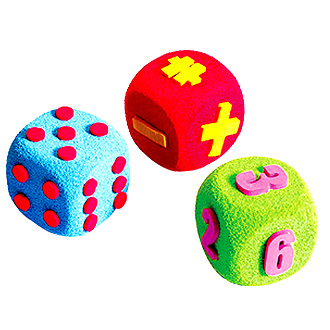 Imaginons un dé quantique (microscopique). Supposons qu’une des mesures possibles sur ce système consiste à lire le numéro inscrit sur la face supérieure du dé.

Il y a 6 mesures possibles.

On mesure « 1 » et le système est dans l’état normalisé « Face1 »
On mesure « 2 » et le système est dans l’état normalisé « Face2 »
On mesure « 3 » et le système est dans l’état normalisé « Face3 »
On mesure « 4 » et le système est dans l’état normalisé « Face4 »
On mesure « 5 » et le système est dans l’état normalisé « Face5 »
On mesure « 6 » et le système est dans l’état normalisé « Face6 »

Tant que la mesure n’a pas été faite, il FAUT considérer tous les résultats possibles. Si chaque face a une probabilité 1/6 d’être mesurée, l’état du système est alors :
La mesure donne un résultat et un seul. Après la mesure, le système se trouve dans un des états propres associés à cette mesure, avec un coefficient 1 (car on a déterminé le résultat de la mesure) et toute mesure ultérieure de la face supérieure donnera toujours le même résultat.


Si on a vu la face 5 alors

Face_sup=Face5

 

En mécanique quantique toute mesure a un effet potentiel sur le système mesuré car elle modifie la forme mathématique de la fonction d’onde.
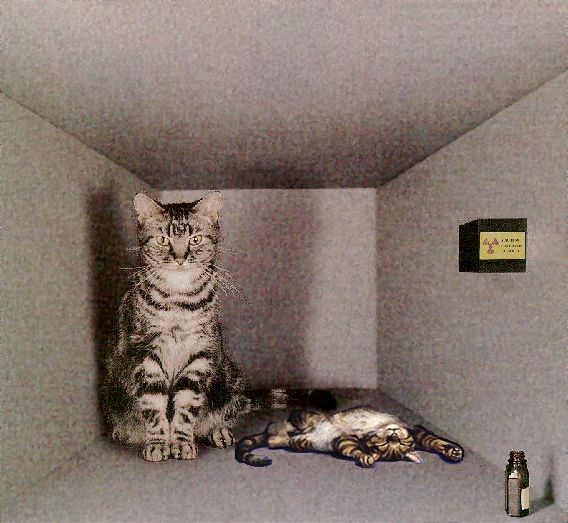 Exemple 2:Le chat de Schrödinger !
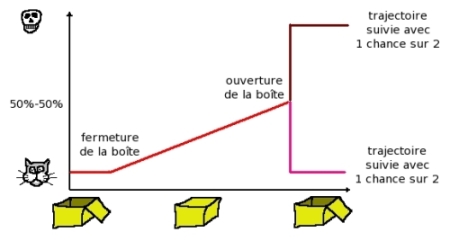 Dans une pièce fermée se trouve un chat, une fiole de cyanure, un marteau retenu par un fil et un détecteur quantique (un compteur Geiger). On y dépose un élément radioactif dont la période est de 60 minutes (c'est-à-dire qu'au bout d'une heure, l'atome a 50% de chance de se désintégrer).
 Si la mécanique quantique s'applique dans ce cas, non seulement à la particule mais à tout ce qui coexiste dans la pièce, selon les lois statistiques des probabilités, lorsque l'heure est écoulée le chat doit se trouver dans un état indéterminé, ayant 50% de chance d'être vivant et 50% de chance d'être mort. Le chat doit donc être à la fois vivant et mort, la fiole étant à la fois entière et brisée !